Khởi động
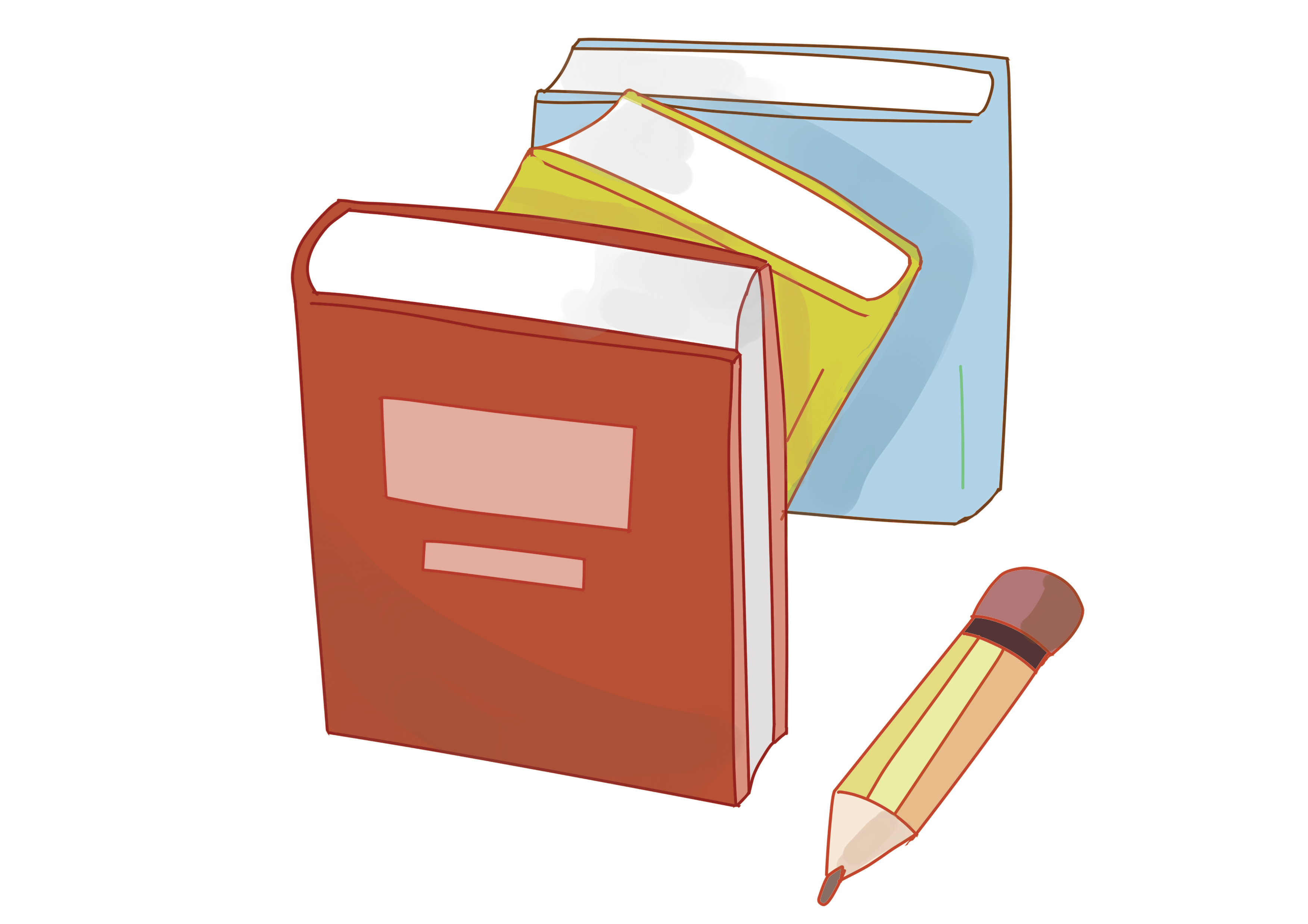 Video bài hát “Em yêu mùa hè quê em”
Thứ… ngày… tháng… năm…
TIẾNG VIỆT
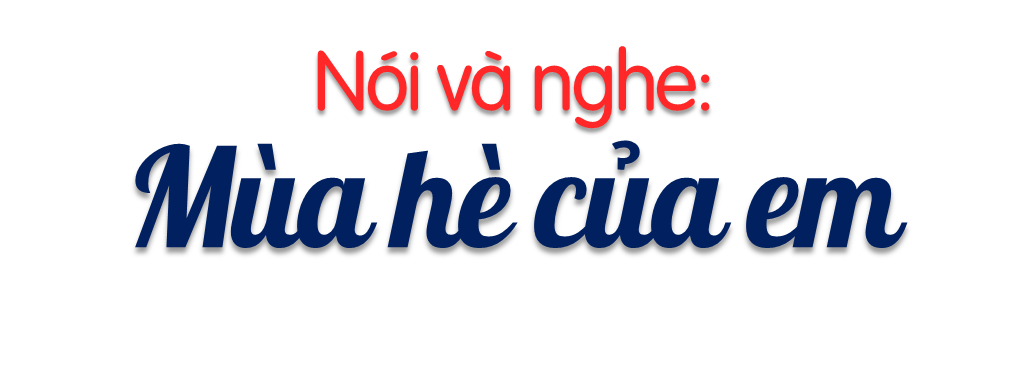 NHÀ DIỄN GIẢ NHÍ
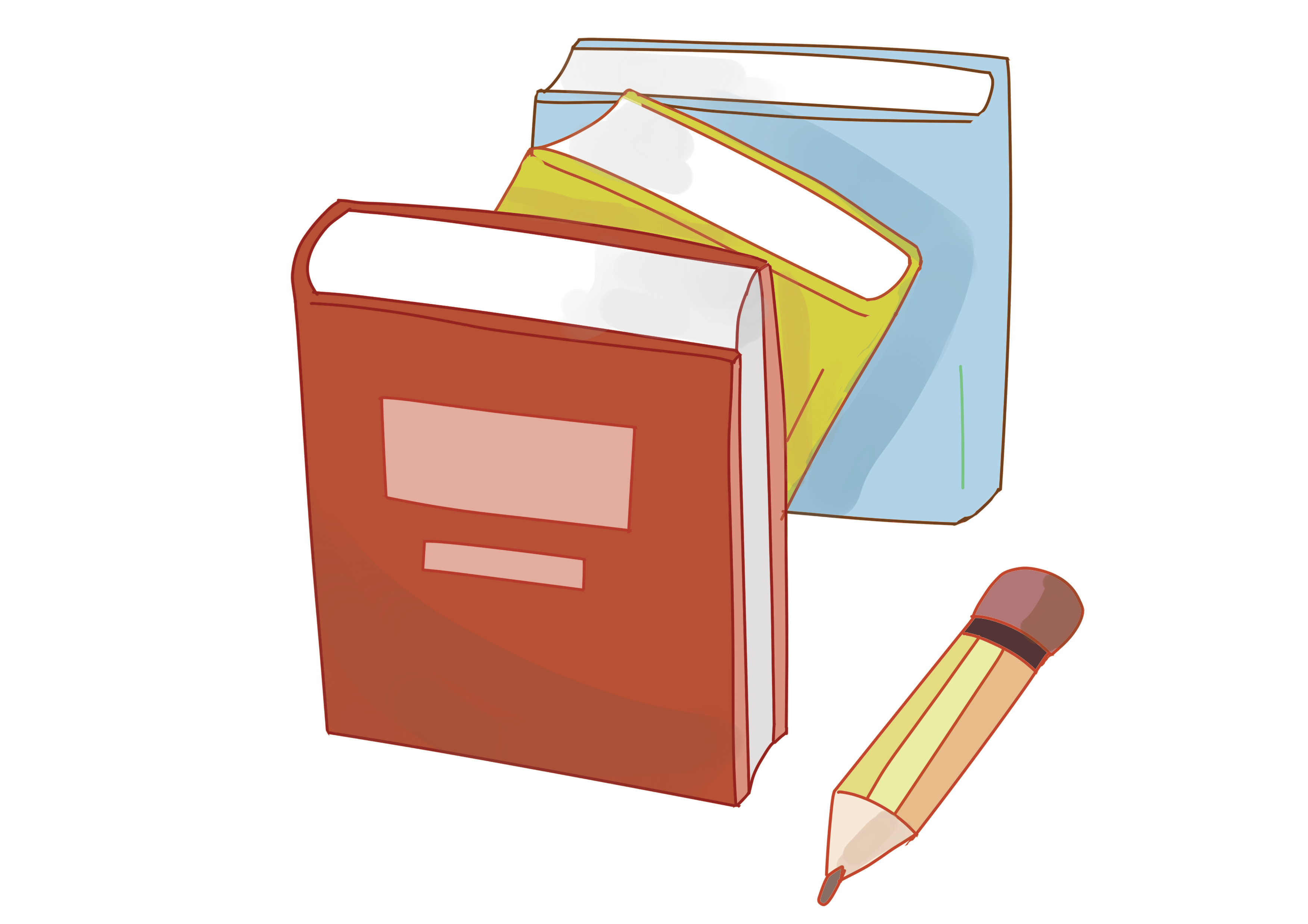 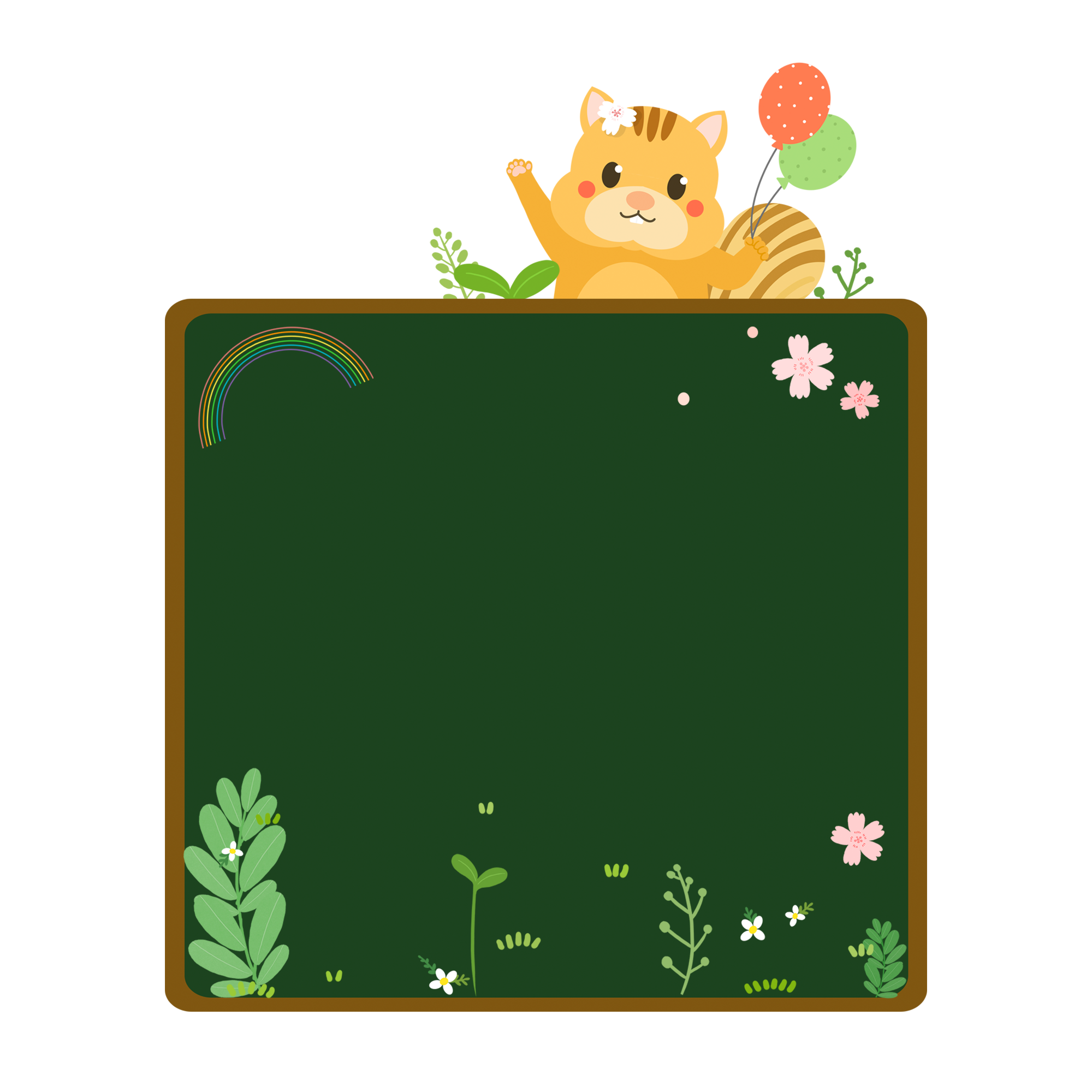 Kì nghỉ hè vừa rồi em đã có những trải nghiệm gì?
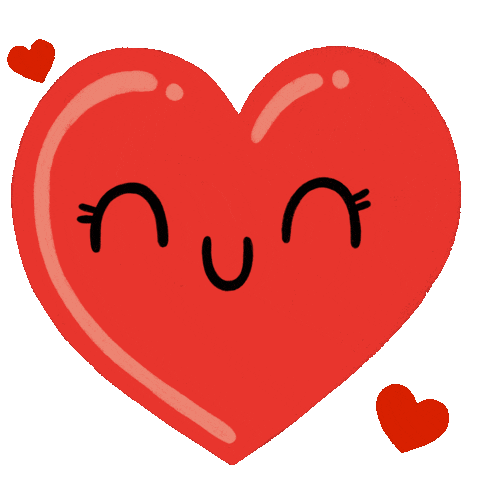 Kể về điều đáng nhớ nhất trong kì nghỉ hè vừa qua của em.
Điều đáng nhớ nhất trong kì nghỉ hè vừa qua của em là gì?
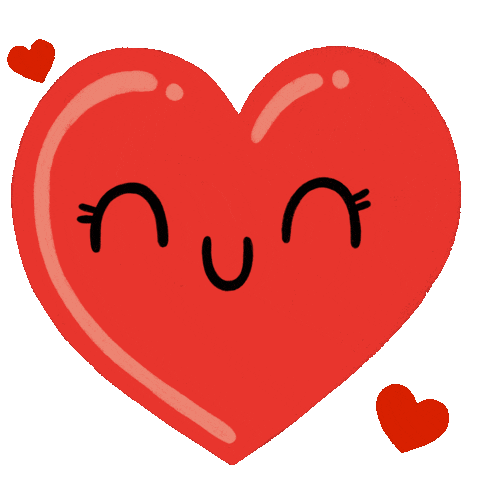 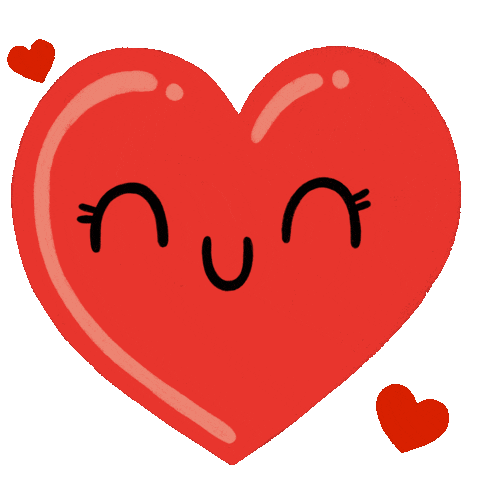 Vì sao em lại nhớ điều đó nhất?
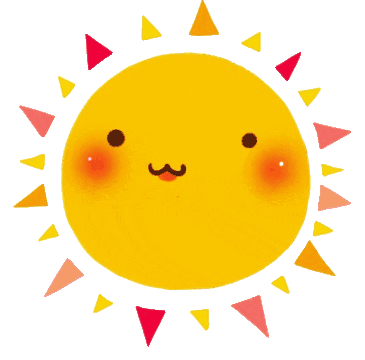 CHIA SẺ TRƯỚC LỚP
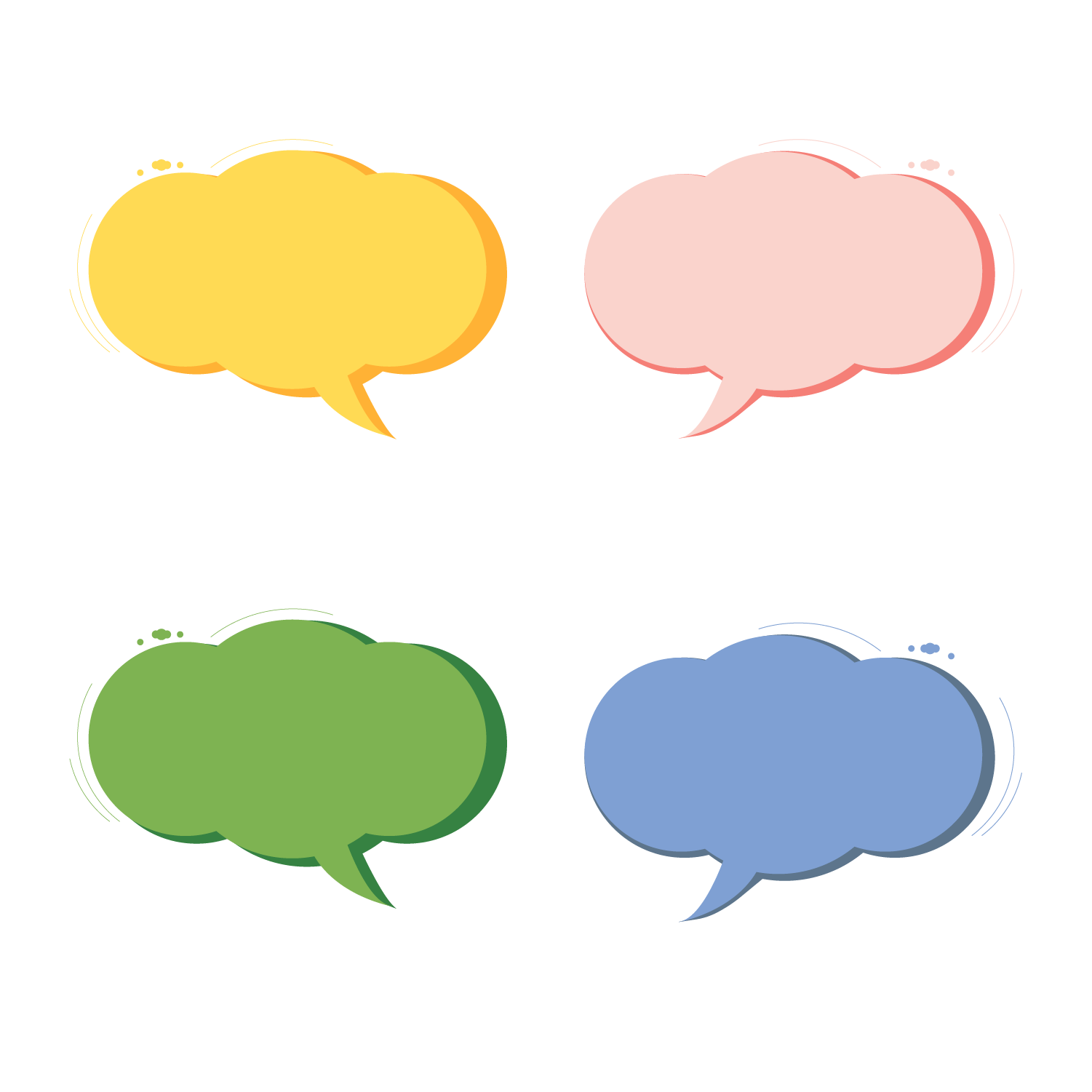 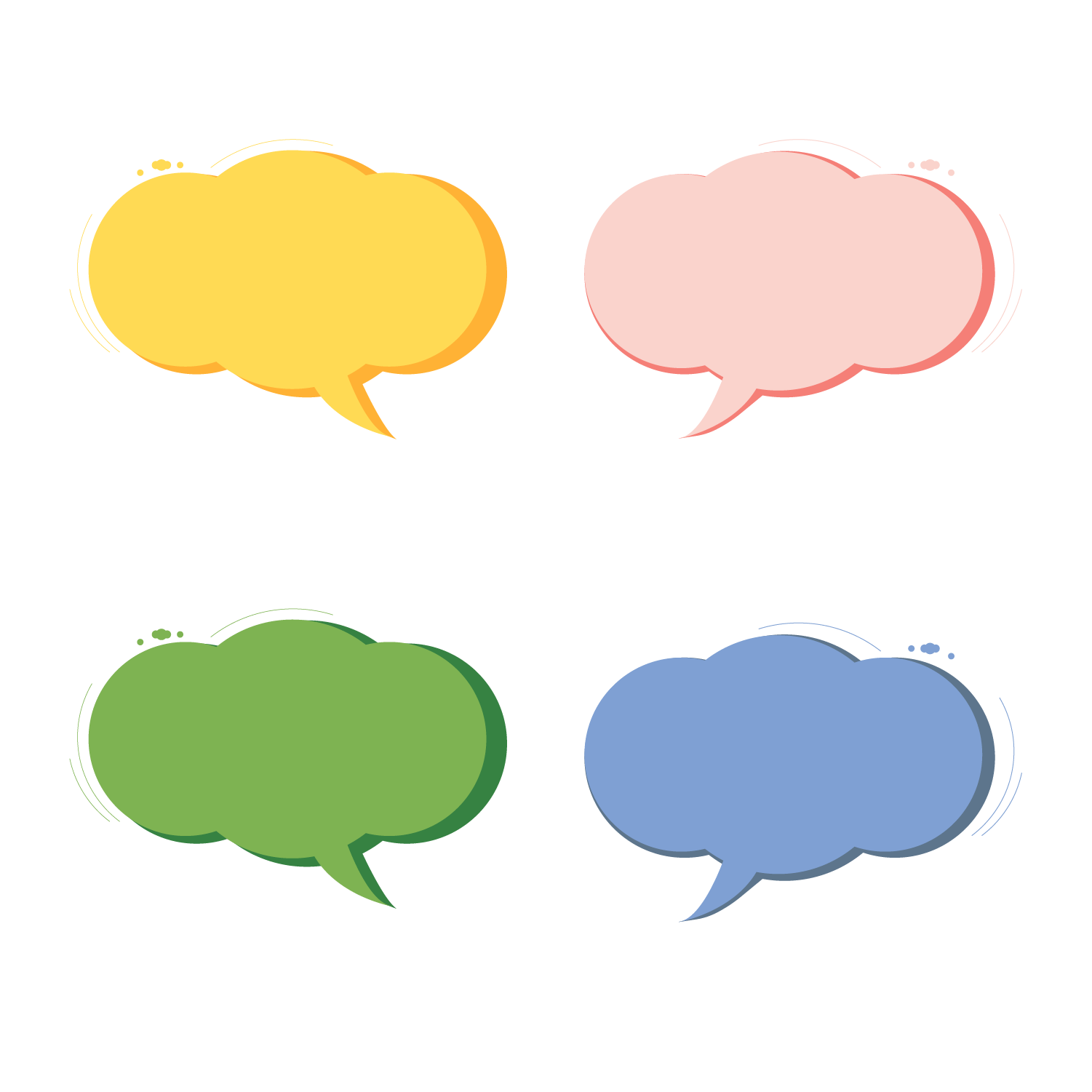 Trình bày
Nhận xét
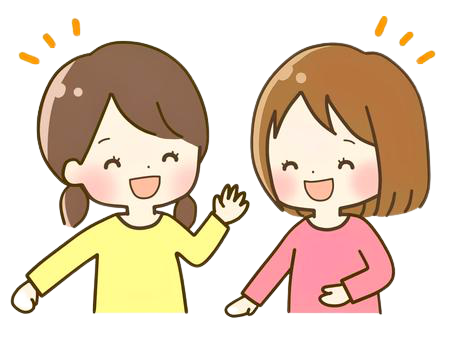 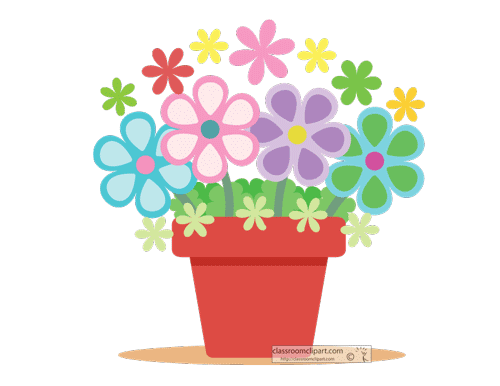 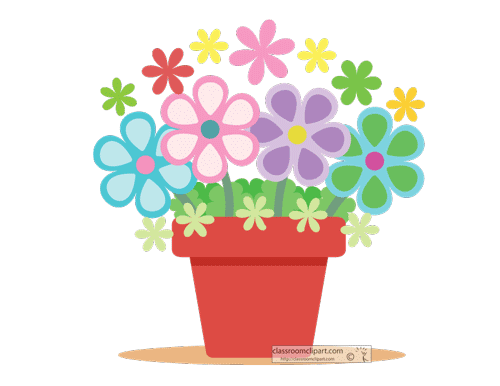 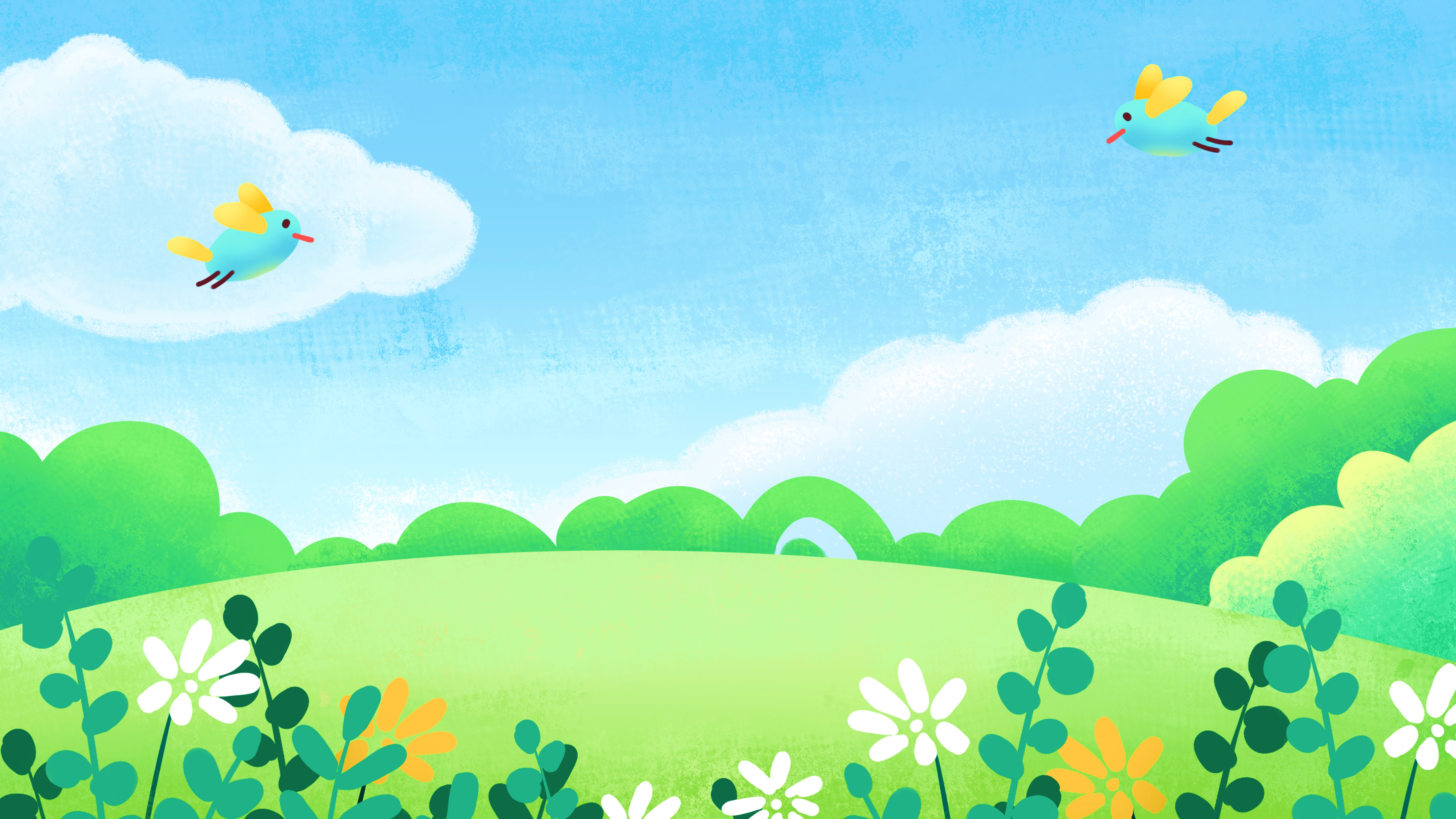 SƠ ĐỒ GỢI Ý
Trải nghiệm trong mùa hè
Điều đáng nhớ nhất?
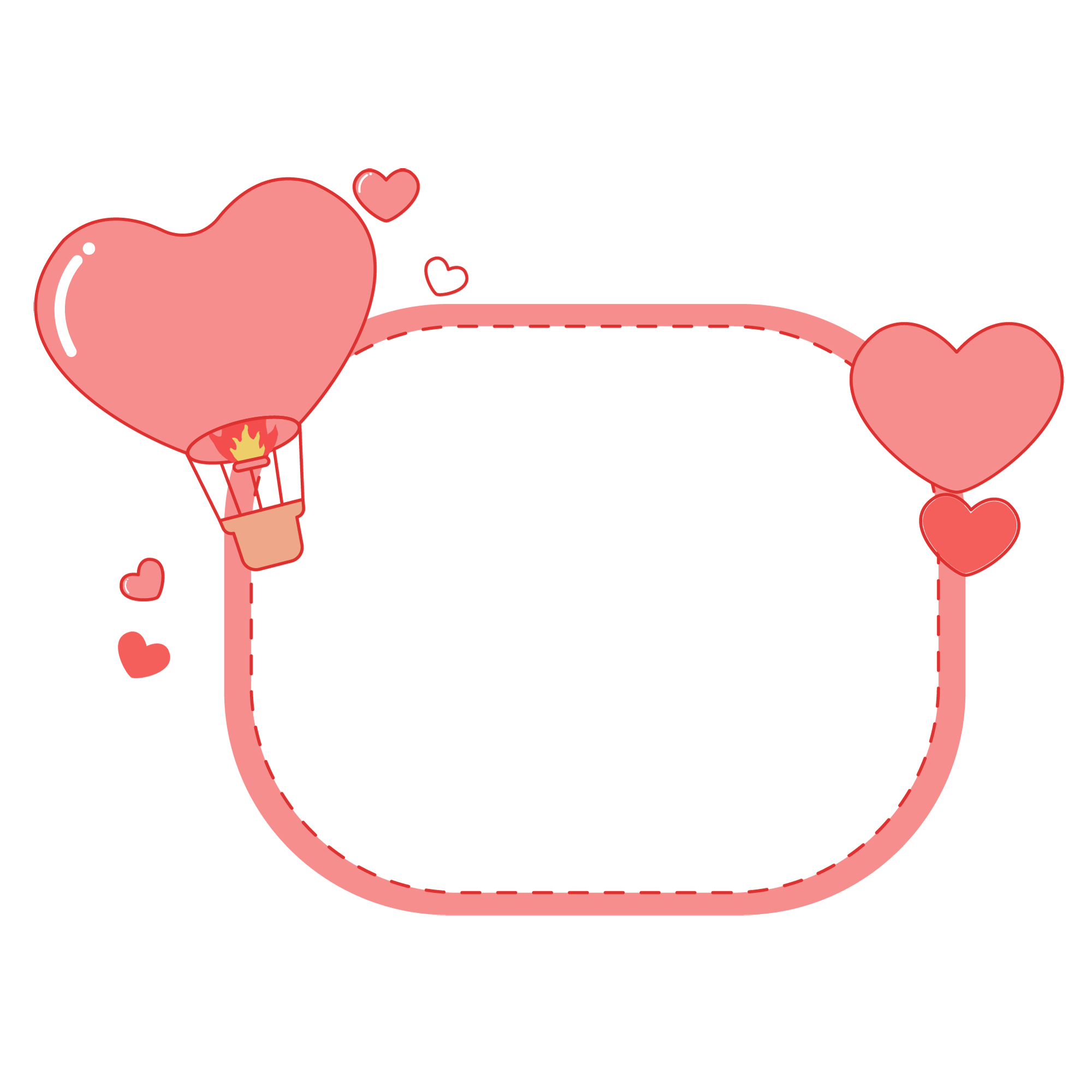 Nói về mùa hè của em
Không vui
Niềm vui
Lý do em nhớ
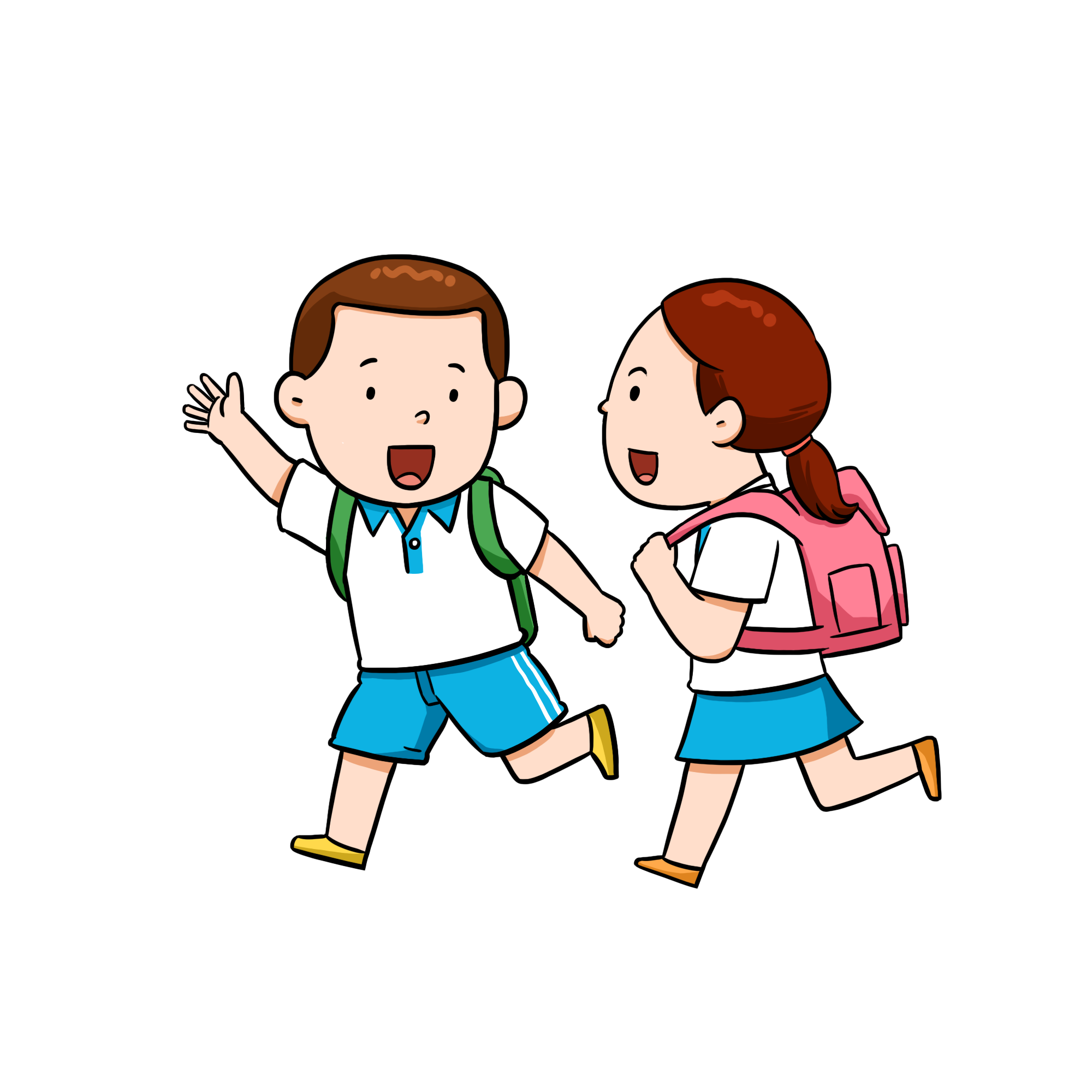 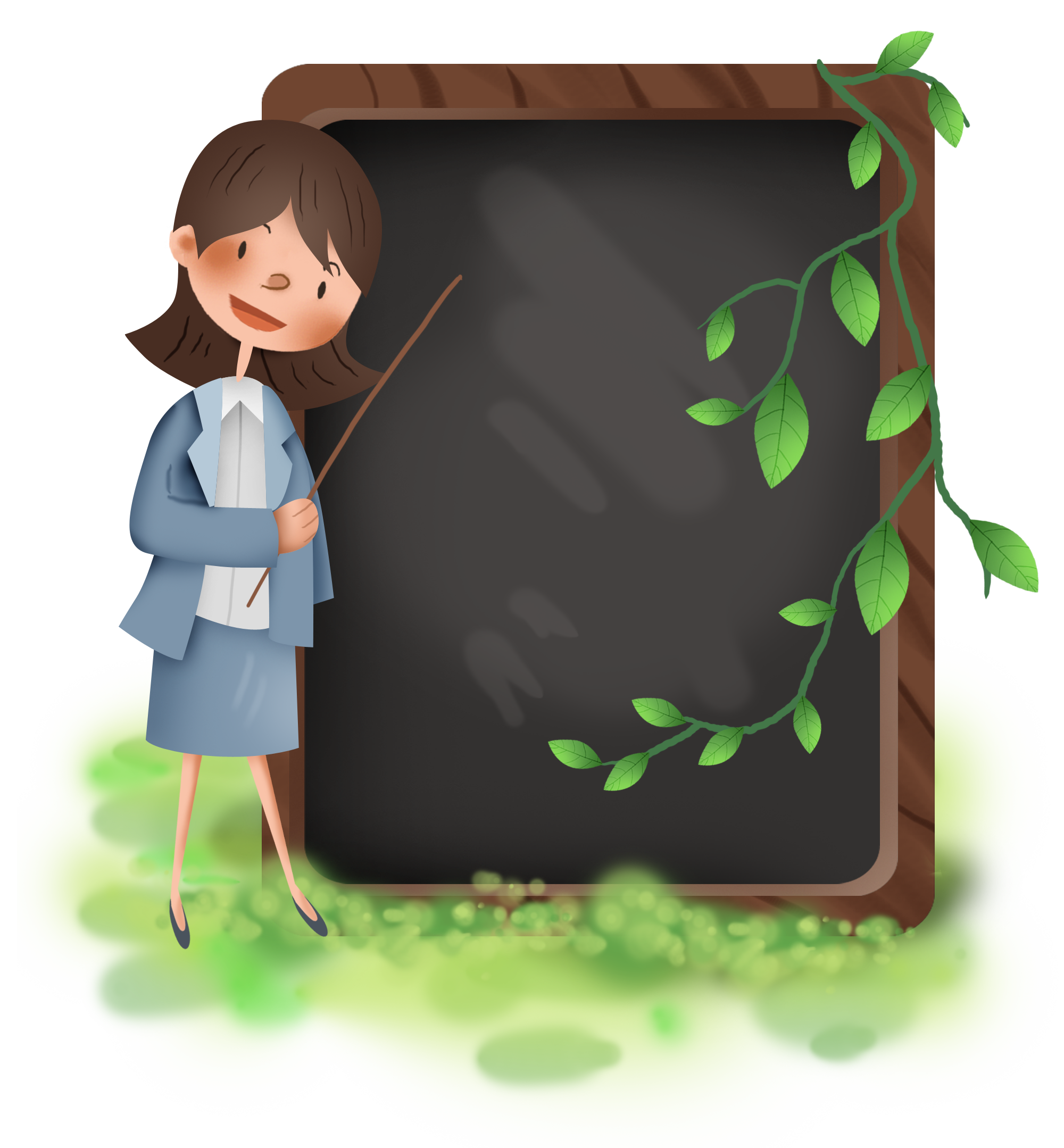 Bài tham khảo
Dịp nghỉ hè vừa rồi em được tham gia rất nhiều hoạt động khác nhau như: học bơi, sinh hoạt hè, đá bóng. Trong đó, điều đáng nhớ nhất là em cùng các bạn đã giành được chức vô địch trong giải đá bóng của huyện. Sau bao nhiêu ngày tập luyện thì chúng em cũng đạt được thành quả xứng đáng.
Nhà văn nhí
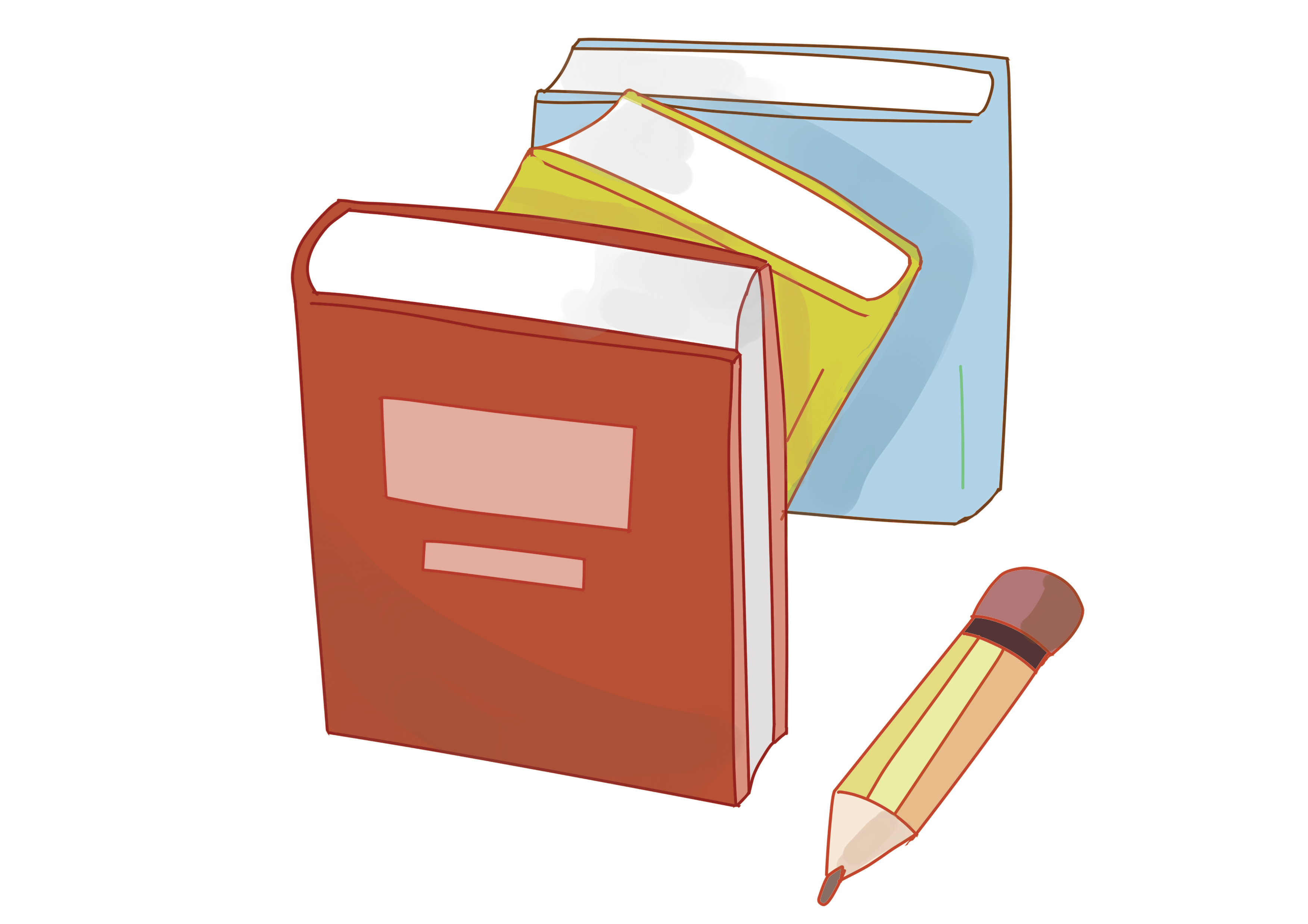 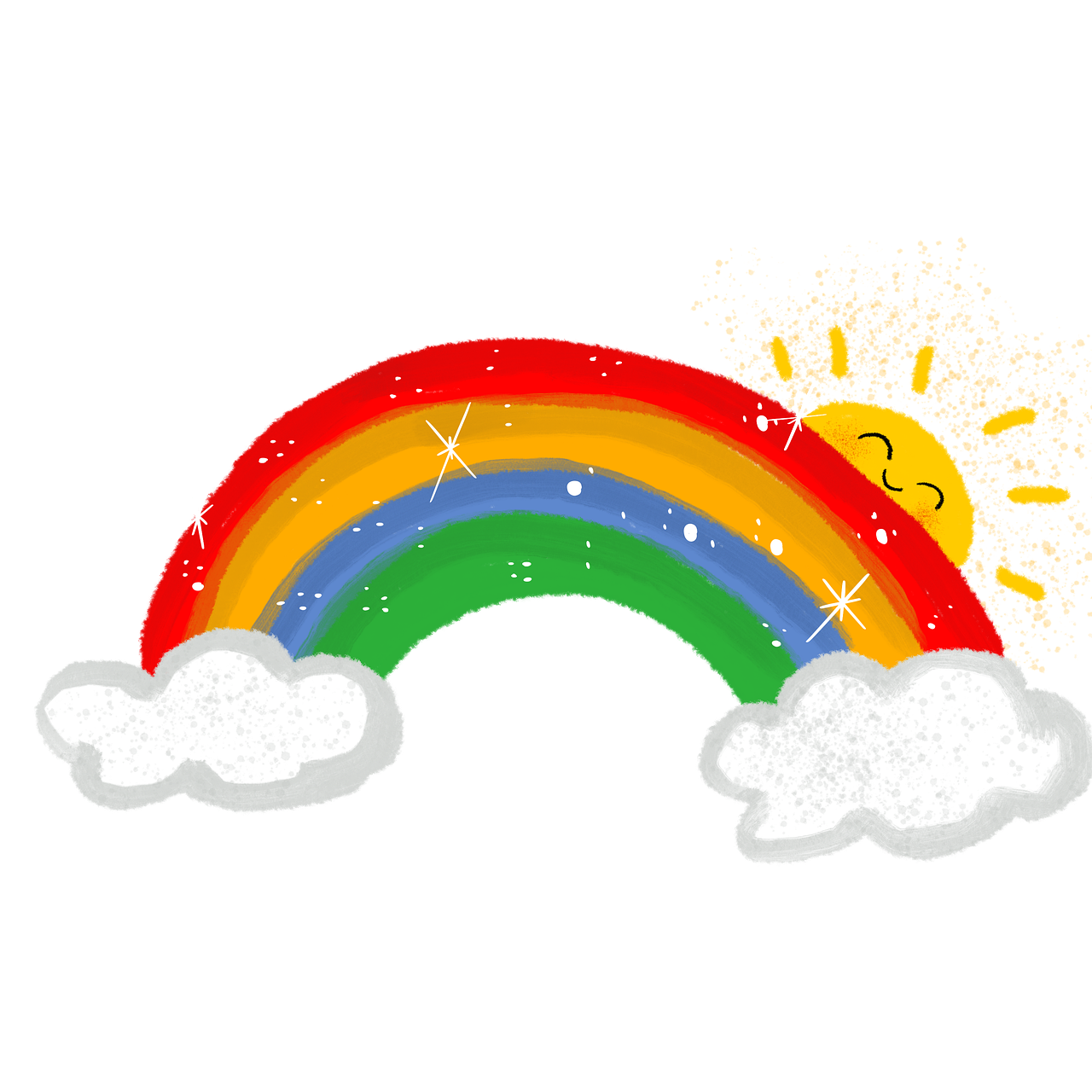 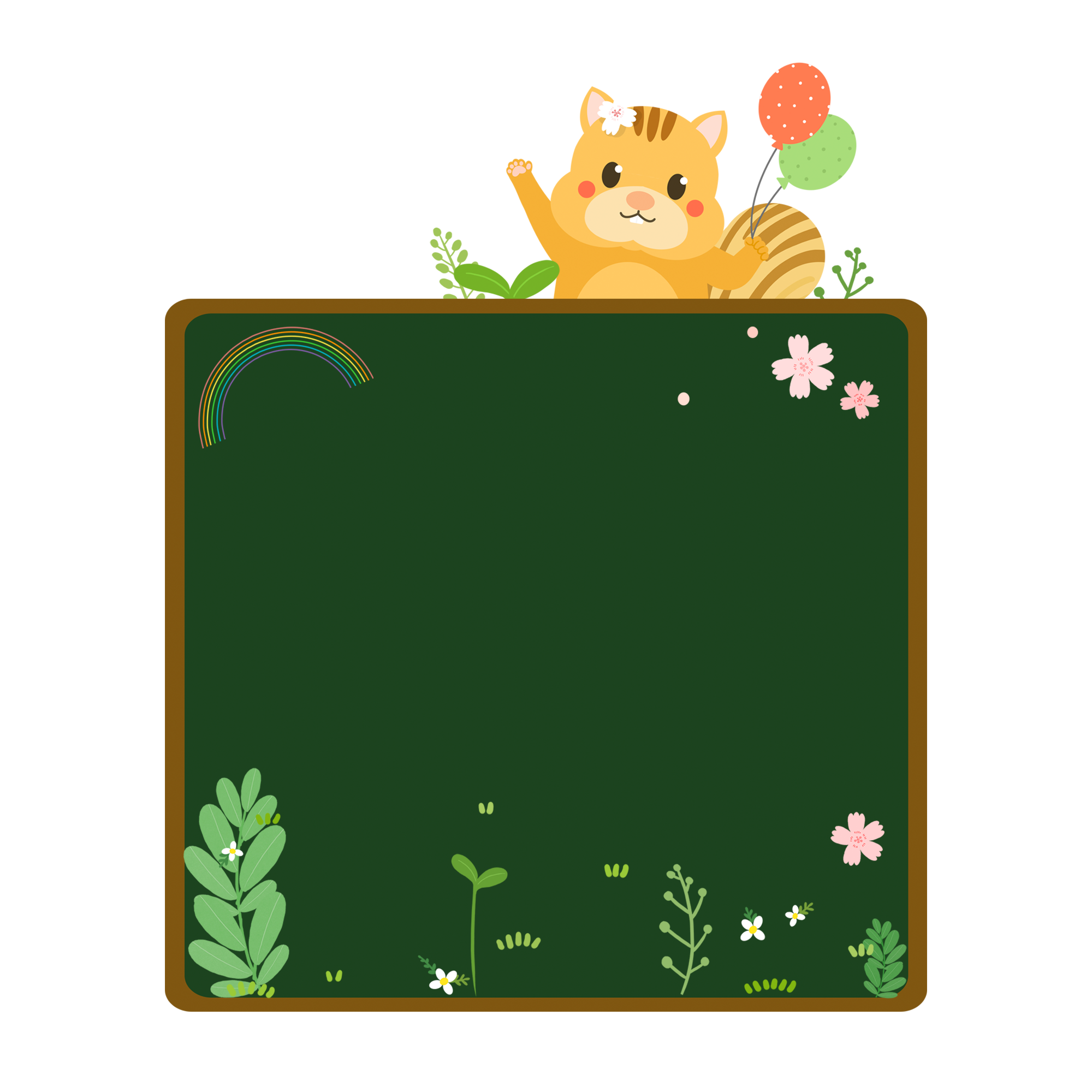 Mùa hè năm nay của em có gì khác với mùa hè năm ngoái?
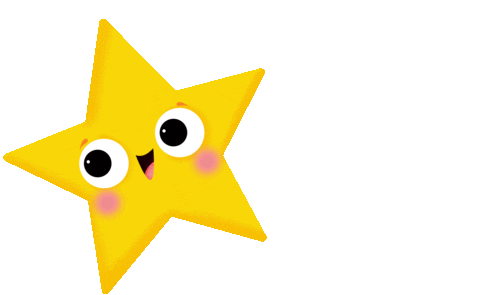 Trong mỗi mùa hè, em đã làm những gì?
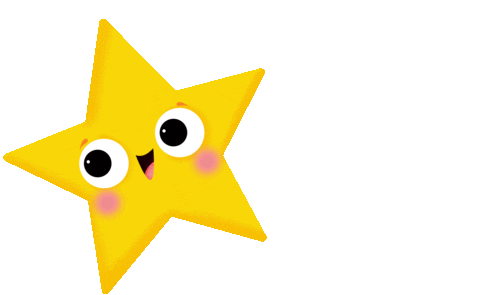 Em thích mùa hè nào hơn?
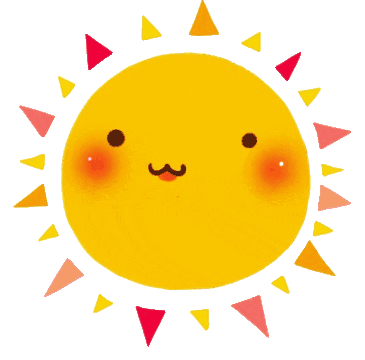 CHIA SẺ TRƯỚC LỚP
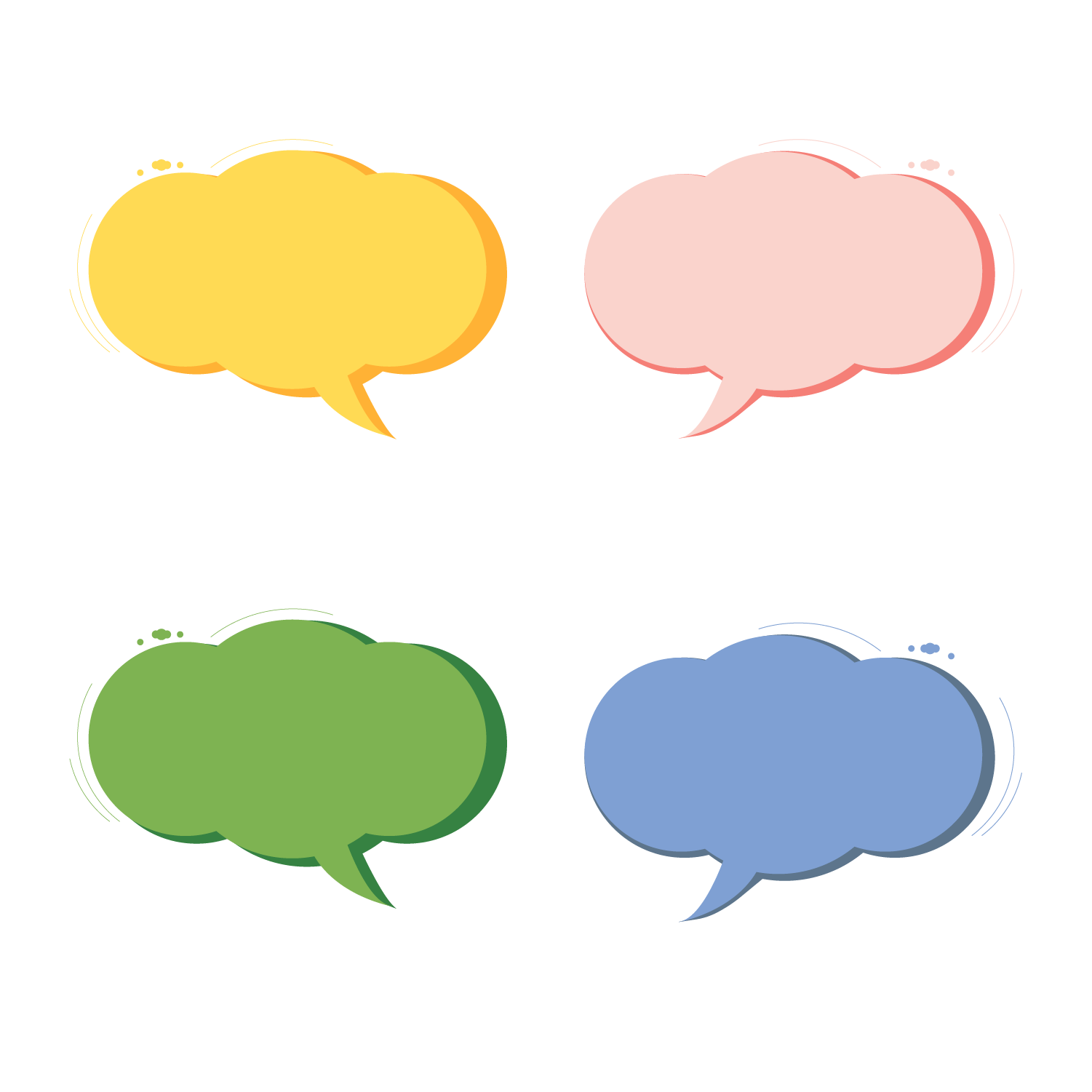 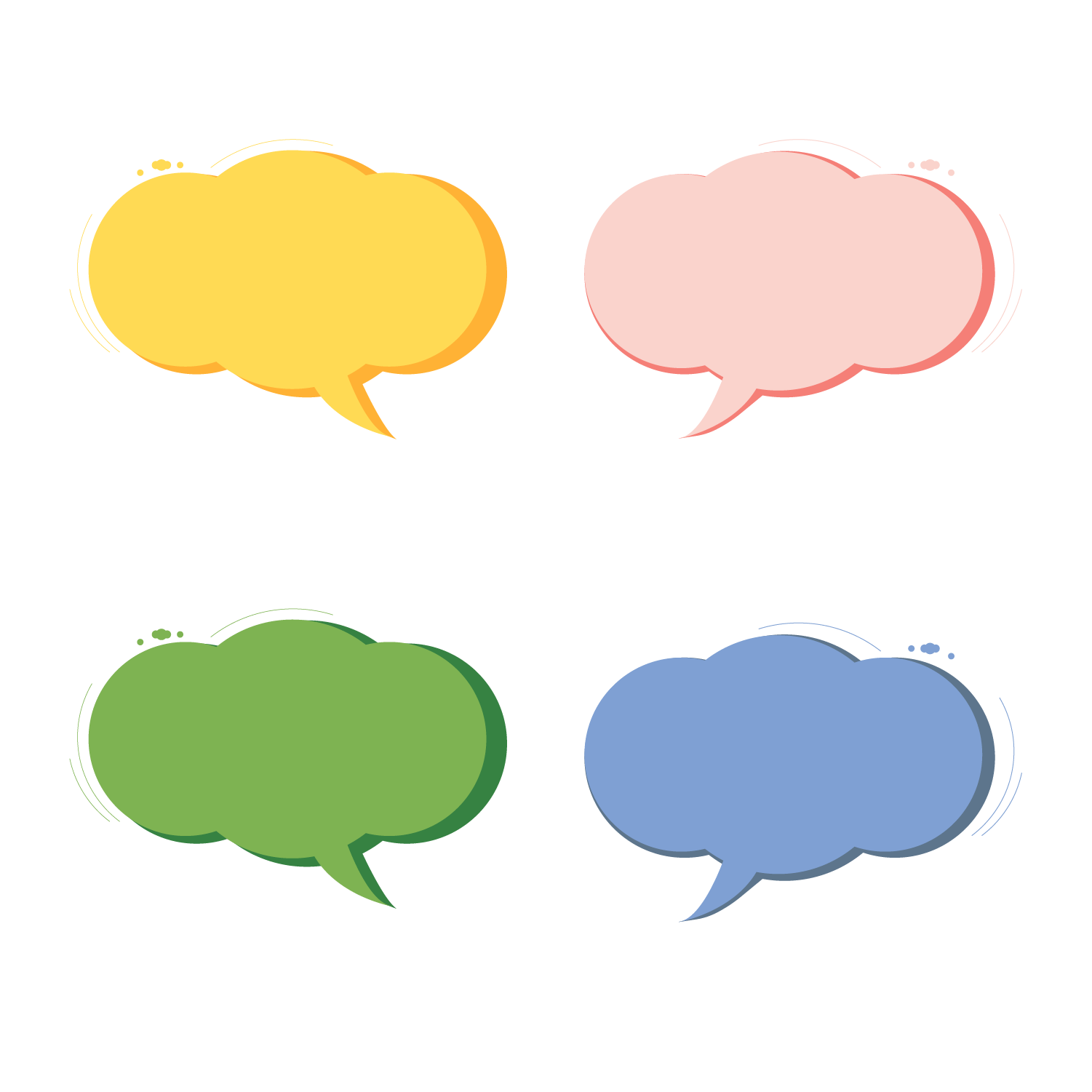 Trình bày
Nhận xét
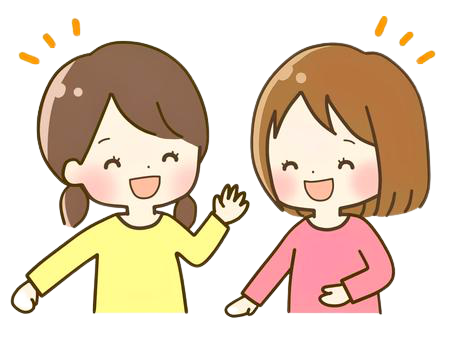 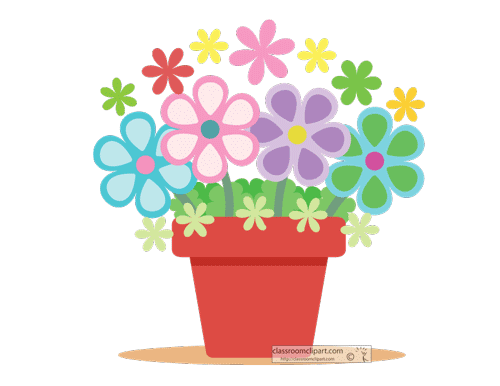 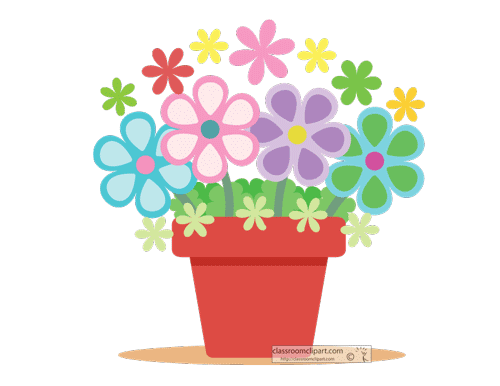 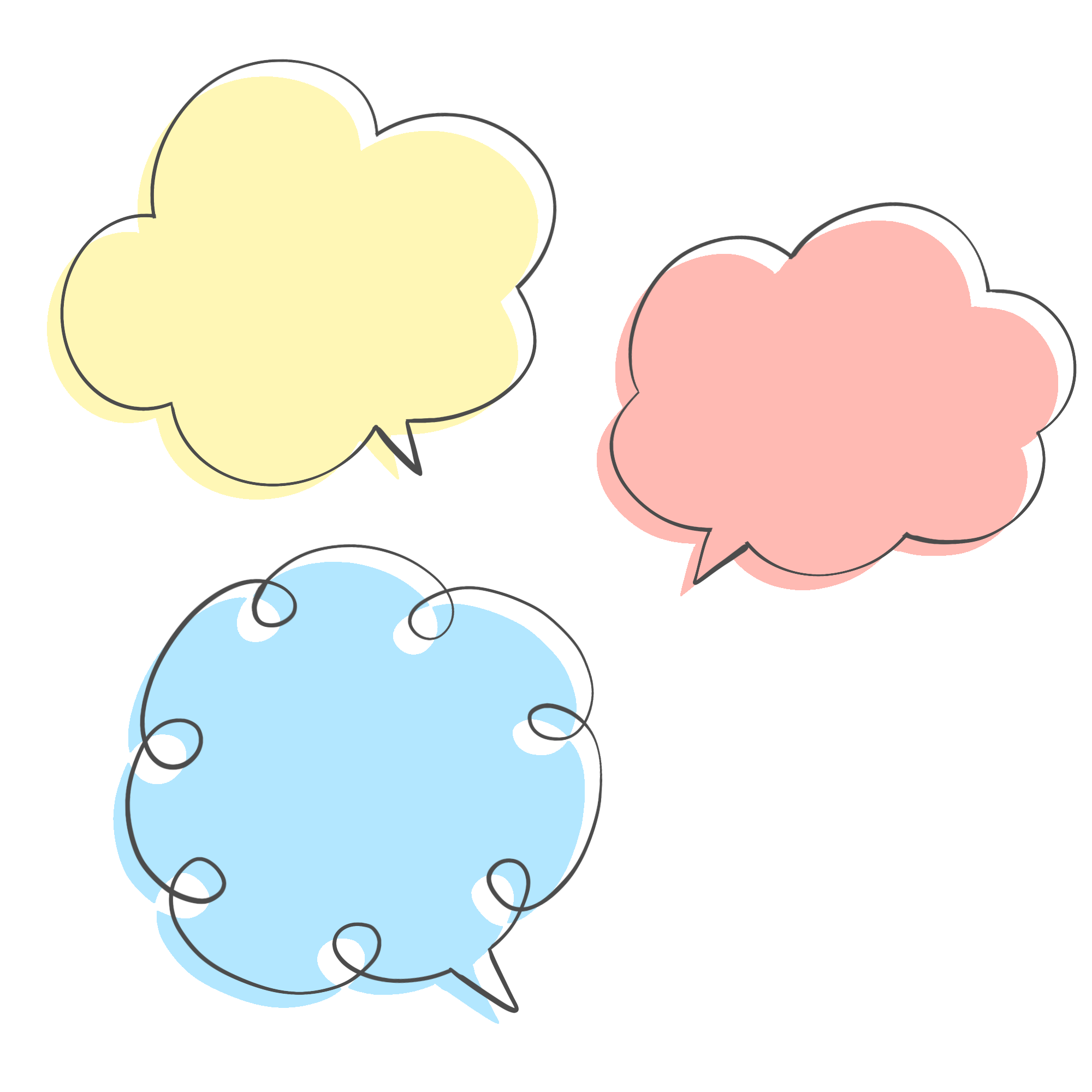 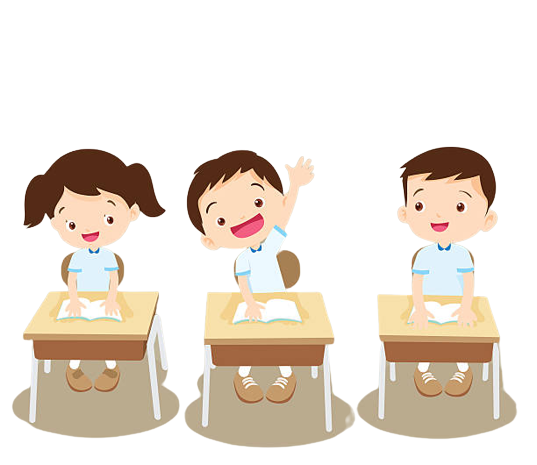 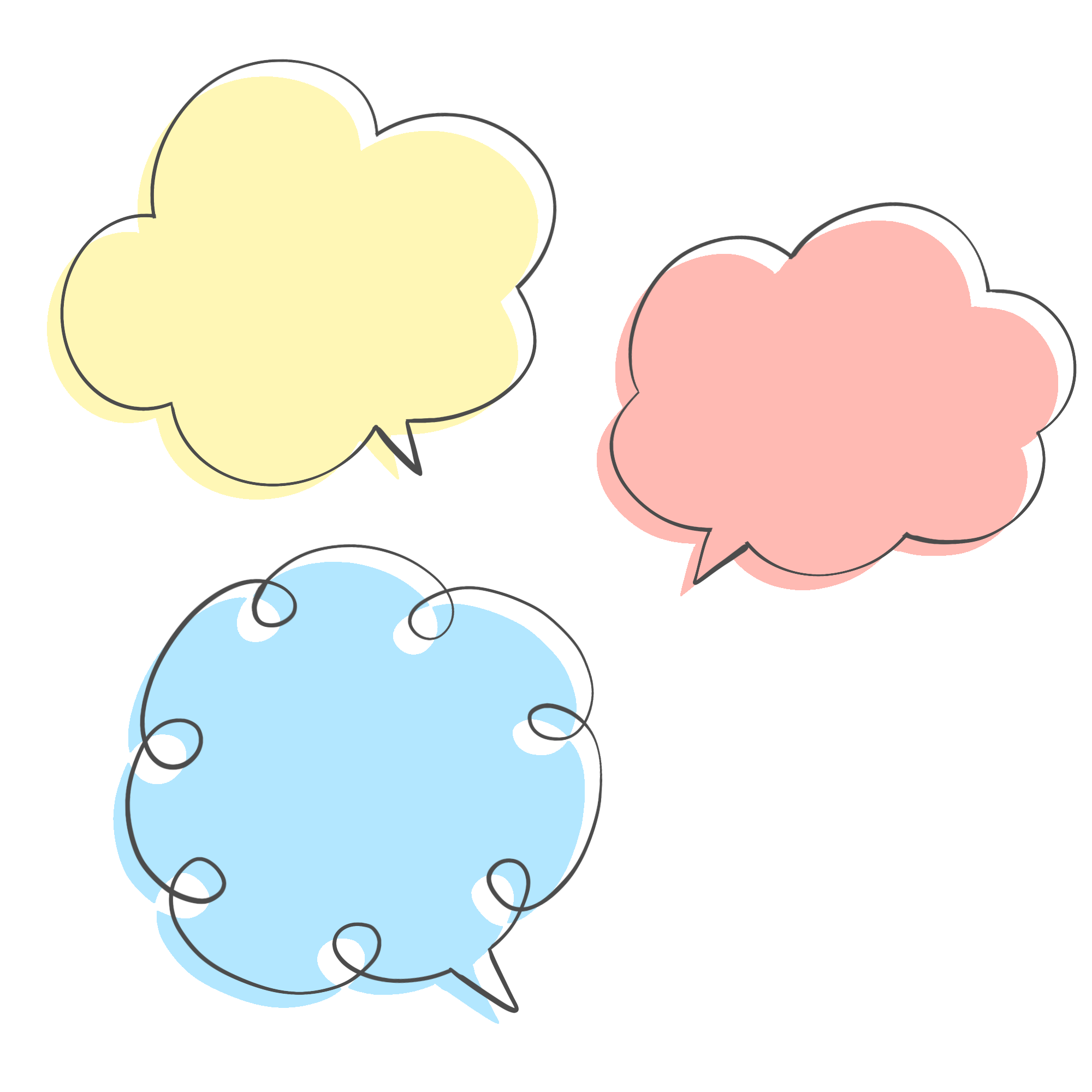 Bài viết có nhiều câu văn hay
(dùng từ hay)
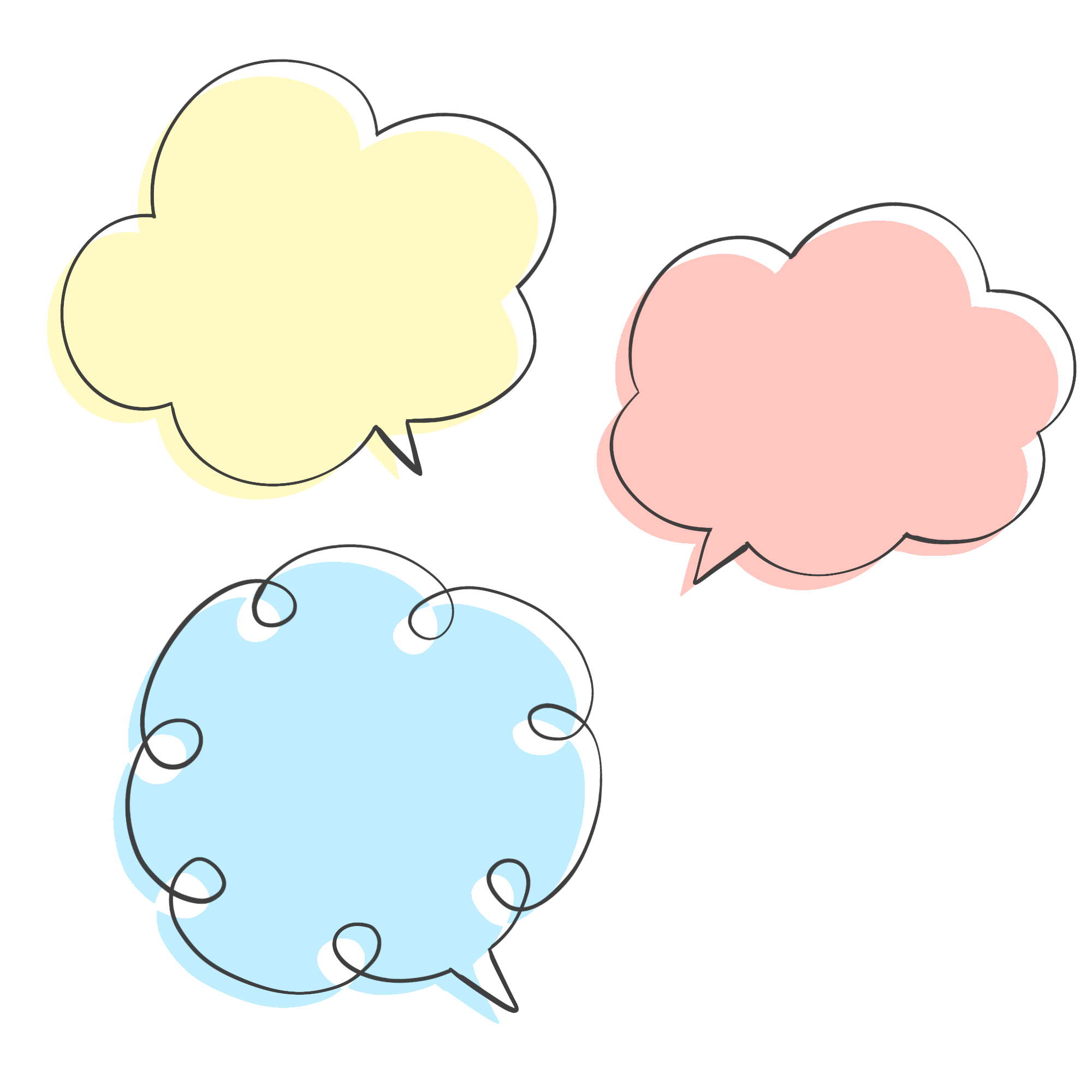 Bài viết đã đúng yêu cầu
Bài viết có sáng tạo
(thêm ý mới)
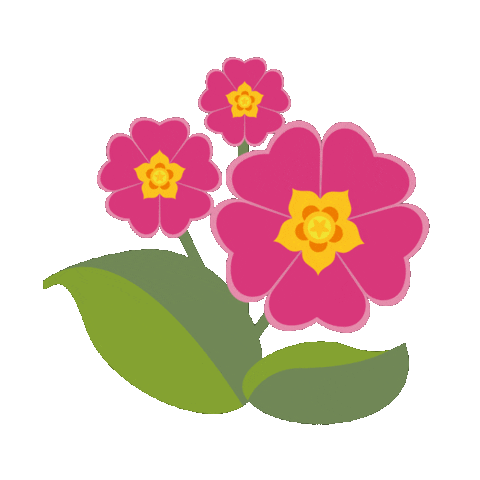 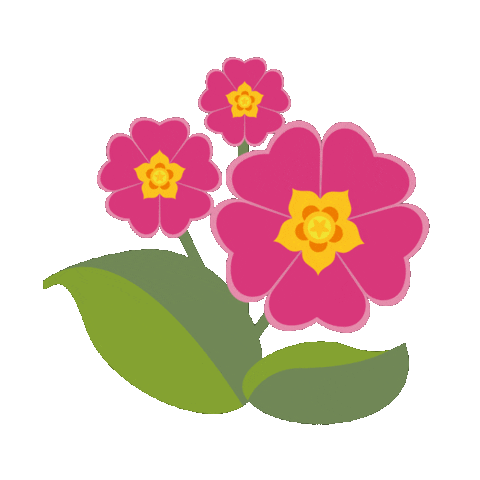 BÀI LÀM MẪU
Mùa hè năm trước em được tham gia lớp học vẽ tranh và câu lạc bộ đọc sách. Em đã học được rất nhiều kiến thức bổ ích. Hè năm nay, em lại được tham gia khóa học bơi ở trường. Nhờ có khóa học mà em đã bơi rất nhanh. Em thích mùa hè năm nay hơn vì biết bơi giúp em có thể phòng tránh được những tình huống nguy hiểm khi ở gần khu vực sông nước.
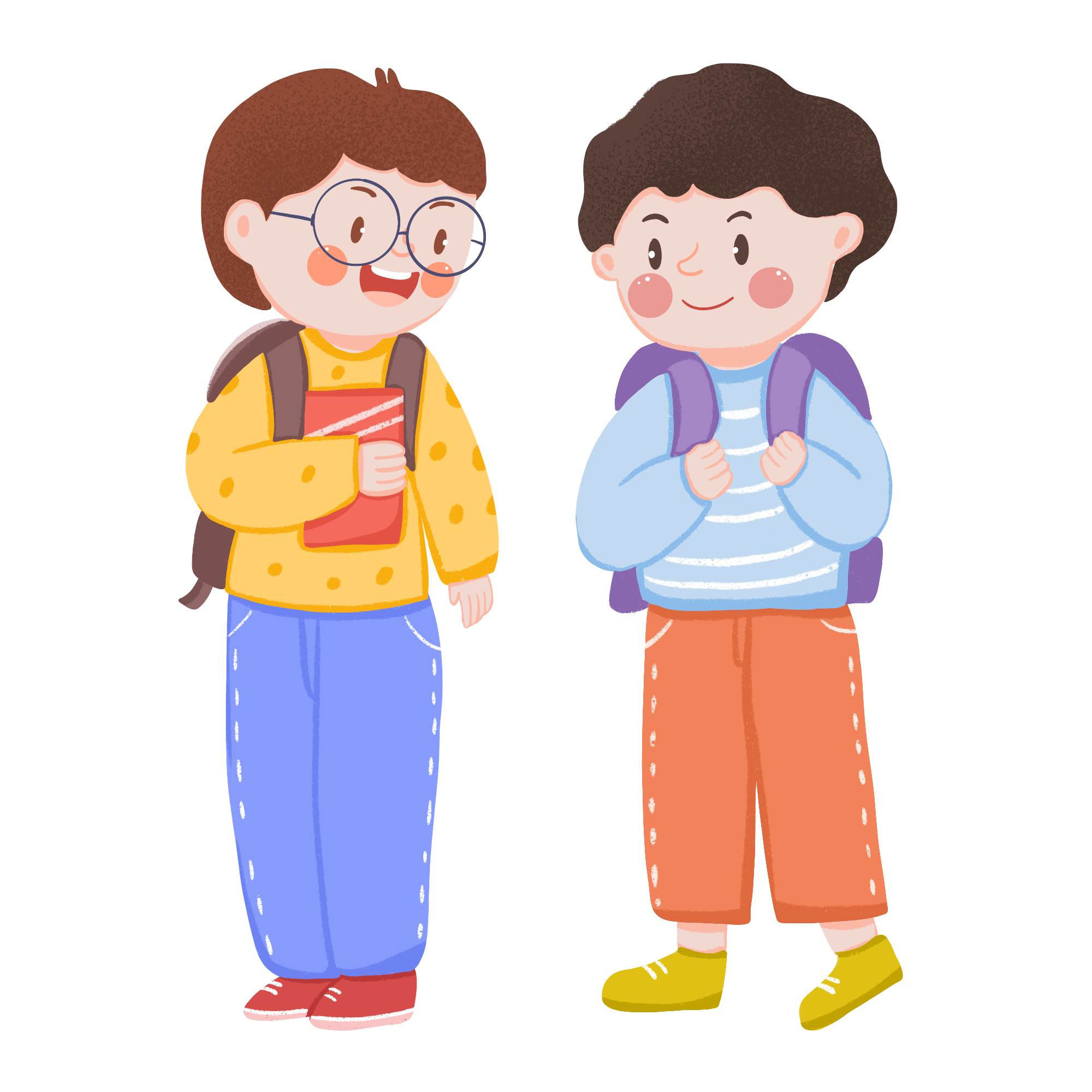 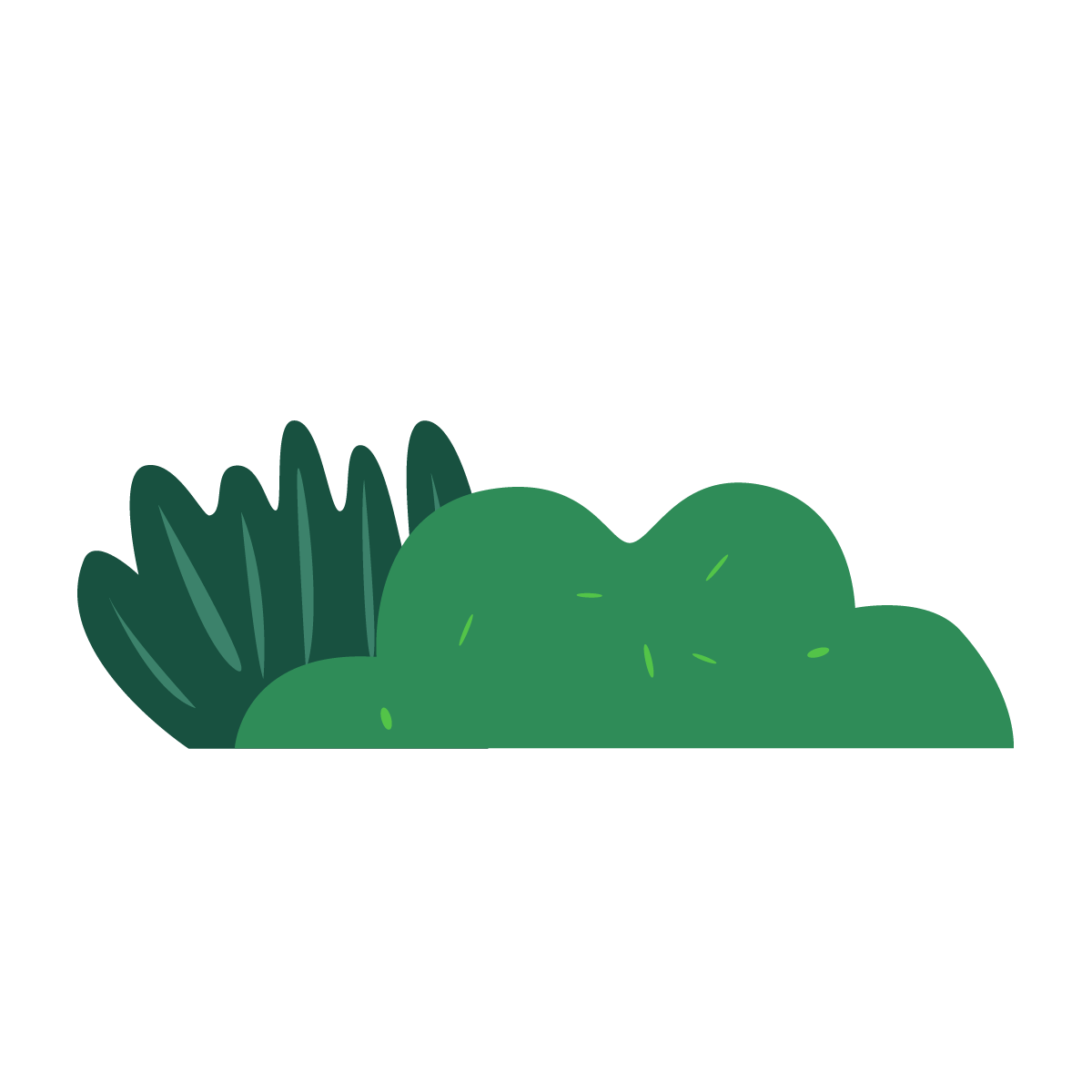 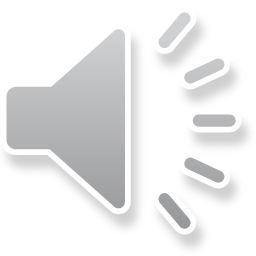 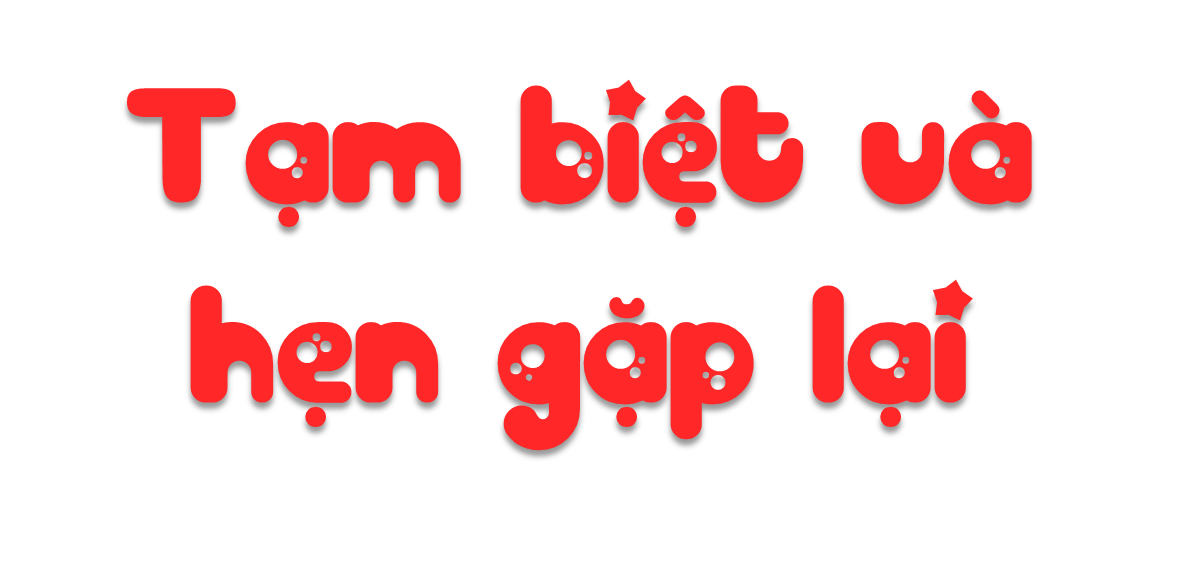 BÀI SOẠN CỦA EM HƯƠNG THẢO – GMAIL: tranthao121004@gmail.com
CÁC THẦY/ CÔ CÓ THỂ CHIA SẺ CHO ĐỒNG NGHIỆP CÙNG KHỐI, CÙNG TRƯỜNG NHƯNG KÍNH MONG QUÝ THẦY/ CÔ KHÔNG GỬI VÀO CÁC HỘI NHÓM ZALO HAY FB, CÁC WEB..... 
XIN ĐỪNG BUÔN BÁN LẠI BÀI CỦA EM VÌ EM BỎ RẤT NHIỀU CÔNG SỨC, CHẤT XÁM ĐỂ SOẠN RA NHỮNG BÀI GIẢNG NÀY Ạ.
EM CHỈ GIAO DỊCH BẰNG DUY NHẤT 1 NICK FB : HƯƠNG THẢO.
LINK FACEBOOK:  https://www.facebook.com/huongthaoGADT
MỌI GIAO DỊCH BẰNG NICK KHÁC ĐỀU LÀ MẠO DANH VÀ LỪA ĐẢO Ạ!
EM XIN CHÂN THÀNH CẢM ƠN! KÍNH CHÚC THẦY/CÔ DẠY TỐT NHÉ!